Georgia Alternate Assessment
Overview of High School Mathematics 
in 2016-2017

Session 3
2016-2017 GAAPurpose
The 2016-2017 webinars (Sessions 1-5) explain how to prepare and submit GAA portfolios.
http://www.gadoe.org/Curriculum-Instruction-and-Assessment/Assessment/Pages/GAA-Presentations.aspx

Information pertaining to the GAA can also be found in the 2016-2017 GAA Examiner’s Manual.
http://www.gadoe.org/Curriculum-Instruction-and-Assessment/Assessment/Pages/GAA-Resources.aspx
2
Links to Presentations are on the GaDOE website (shown below)
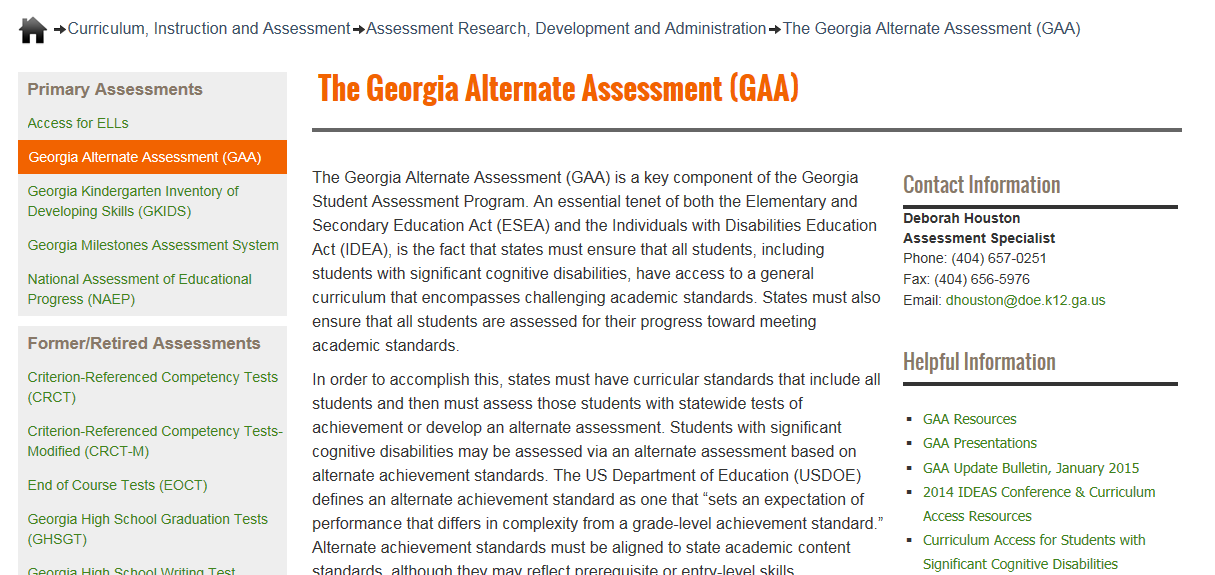 http://www.gadoe.org/Curriculum-Instruction-and-Assessment/Assessment/Pages/GAA.aspx
3
[Speaker Notes: The GAA Presentations link will take you to Fall Training presentations (past and present), mid-year and post-administration presentations, and other presentations such as “Unpacking the Standards.”]
Questions & Answers
You are invited to submit questions you may have using the “Questions” feature of the GoToWebinar anytime throughout each session.  

The “Questions” feature will be monitored throughout the session and questions will be addressed.
4
GAA 2016-2017Key Dates
August 30 – September 2, 2016: 
Manuals, Administration forms, and binders arrive 
September 6, 2016 – March 24, 2017:    
Administration window
5
Topics in this Presentation
It is designed to inform: 
High school teachers who administer the GAA
Peer reviewers and designated trainers
Special education directors
Test coordinators
Building administrators
Topics in this training session:
Overview of HS Mathematics Content Standards
    (New curricula for HS students)
Coordinate Algebra (Math Entry 1) and Analytic Geometry (Math Entry 2) 
OR
Algebra I (Math Entry 1) and Geometry (Math Entry 2)
Sample Mathematics tasks
6
Requirements
States must ensure that all students, including students with significant cognitive disabilities, have access to challenging academic standards.
The GAA ensures that all students have the opportunity to learn.
7
[Speaker Notes: GAA meets the requirements of federal and state laws. States must ensure that all students, including students with significant cognitive disabilities, have access to challenging academic standards.]
Requirements for all GAA entries
The Georgia Alternate Assessment was designed with the assistance of Georgia general and special educators. It is a portfolio-based assessment which allows students to show their progress in acquiring skills and knowledge aligned to the Georgia content standards in English Language Arts, Mathematics, Science and Social Studies. 
Teachers collect evidence of student work during two collection periods. Collection Period 1 represents a student’s baseline skill level. Collection Period 2 provides evidence of a student’s achievement/progress.
8
Overview of HS Mathematics Content Standards
9
2016-2017 GAA High School Mathematics Blueprint
The Blueprint outlines the requirements of the 2016-2017 GAA for High School math.
The Blueprint identifies the content standards that are eligible for assessment on the GAA.
The Blueprint, by grade, can be found in Appendix D of the GAA Examiner’s Manual, 2016-2017.
Note:  Do not use Blueprints from previous years
10
2016-2017 Blueprint
High School Blueprint, Mathematics
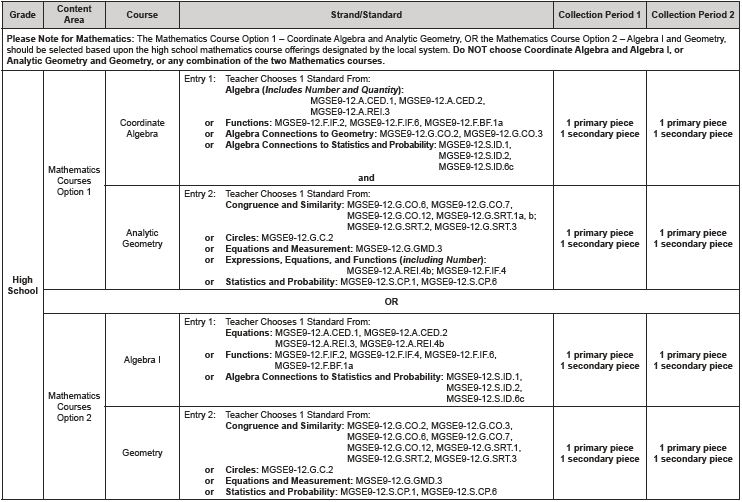 GAA students in high school must submit two Mathematics entries.  
NEW THIS YEAR:    Math Entry 1 and Math Entry 2 must use one of the two course options shown here.  They are: Coordinate Algebra and Analytic Geometry 
OR 
Algebra 1 and Geometry
11
[Speaker Notes: The same standards are used in each curriculum, but they are organized in different ways.  Example: Standard A.REI.4 (solve quadratic equations in one variable) is in the Analytic Geometry course in Course Option 1. The same standard is in the Algebra I course in Course Option 2. Check carefully to be sure you are using Course Option 1 OR Course Option 2.]
2016-2017 Standards
GAA High School Standards, Coordinate Algebra (Course Option 1, Math 1)
12
[Speaker Notes: Please note that strikethrough text is present and indicates inapplicable parts of the standard.]
2016-2017 Standards
GAA High School Standards, Analytic Geometry (Course Option 1, Math 2)
13
2016-2017 Standards
GAA High School Standards, Analytic Geometry (Course Option 1, Math 2)
14
2016-2017 Standards
GAA High School Standards, Algebra I (Course Option 2, Math 1)
15
2016-2017 Standards
GAA High School Standards, Geometry (Course Option 2, Math 2)
16
2016-2017 Standards
GAA High School Standards, Geometry (Course Option 2, Math 2)
17
Alignment
Alignment is the connection between the written, taught, and tested curriculum.
Alignment demonstrates the linkage of the activities (student work) to the intent of the grade-level standard and indicator on which the student is being assessed.
Each of the four tasks in an entry must align to the standard and indicator.
Assessment tasks should be designed to address the standards-based skill being evaluated.
Alignment is the subject of Session 4 on Wednesday, August 24.
18
[Speaker Notes: Intent - what are the standard and indicator designed to teach?

If the standard or element/indicator address multiple skills, the student’s assessment tasks may address only one of those skills. If the teacher chooses to assess a student on just one part of an element/indicator, it is essential that the same part be assessed in each of the four tasks.

Consider alignment first when designing assessment tasks. 
The assessment task must be true to the standard.
The task must address the distinct characteristics of the indicator or the standard when there are no indicators.
The task must be appropriately challenging for the individual student. 
Both Collection Periods must  provide evidence of what the student knows and can do across the same skill(s).]
Sample Mathematics Tasks
19
Sample High School Mathematics Tasks
Slides	Standard	Cluster Statement

21-22	G.GMD.3	Explain volume formulas and use them to solve problems
23-24	F.IF.4	Interpret functions that arise in applications in terms of 		the context
25-26	S.ID.1	Summarize, represent, and interpret data on a single 		count or measurement variable
27-28	S.CP.1	Understand independence and conditional probability 		and use them to interpret data
29-30	A.REI.3	Solve equations and inequalities in one variable
31-32	G.CO.6	Understand congruence in terms of rigid motions
33-34	G.CO.6	Understand congruence in terms of rigid motions
35-36	S.ID.2	Summarize, represent, and interpret data on a single 		count or measurement variable
37-39	F.IF.2	Understand the concept of a function and use function 		notation
20
HS Mathematics Example
Course Option 1 – Analytic Geometry -  Math Entry 2
Equations and Measurement
Course Option 2 – Geometry -  Math Entry 2
Equations and Measurement
21
Sample Evidence
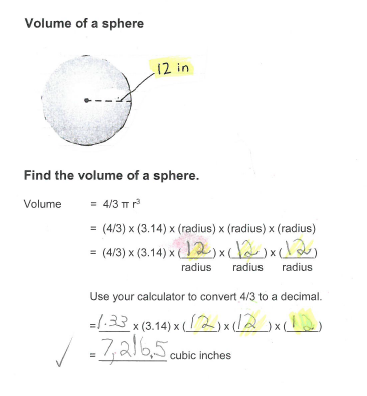 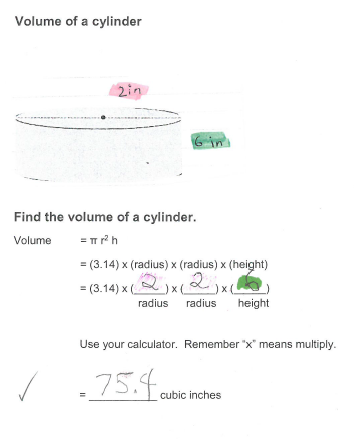 In this two-page worksheet, the student was asked to calculate the volume of a cylinder and the volume of a sphere. Formulas were given and steps were color-coded.
22
HS Mathematics Example
Course Option 1 – Analytic Geometry -  Math Entry 2
Expressions, Equations, and Functions (Including Number)
Course Option 2 – Algebra I -  Math Entry 1
Functions
23
Sample Evidence
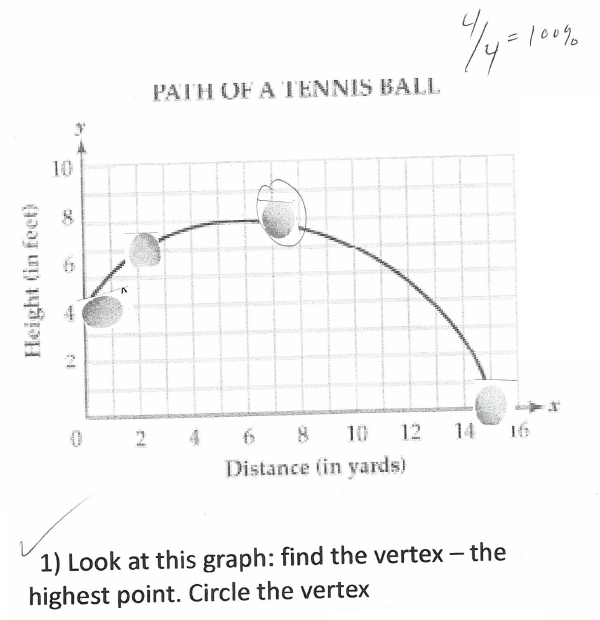 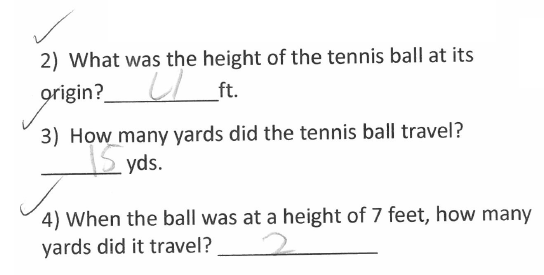 The student’s task was to interpret the graph in order to answer the four questions.
24
HS Mathematics Example
Course Option 1 – Coordinate Algebra -  Math Entry 1
Algebra Connections to Statistics and Probability
Course Option 2 – Algebra I -  Math Entry 1
Algebra Connections to Statistics and Probability
25
Sample Evidence
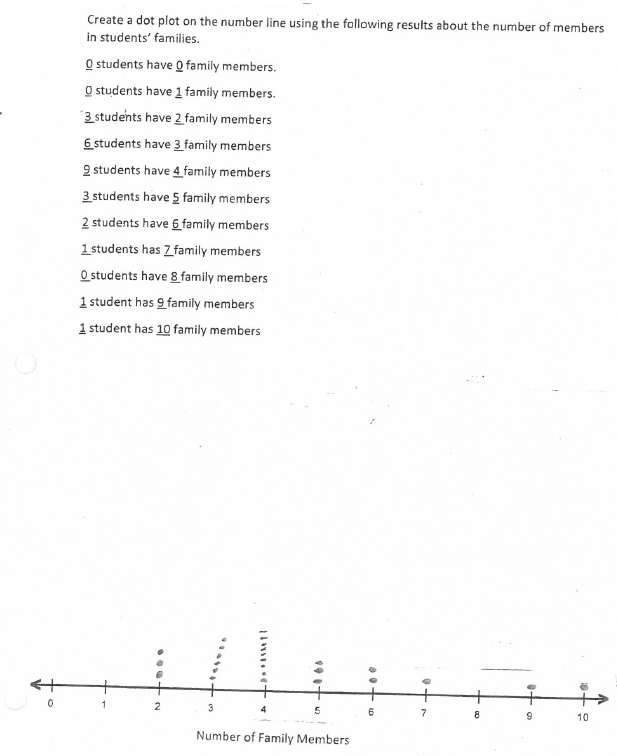 The student was given numerical data and was asked to plot them on the number line. Note that data must be numerical, not categorical, if the task is to align to this standard.  

It is acceptable for students to gather data themselves and to plot the data on a number line, but gathering data is not required.  Plotting the data on the number line is the essence of this standard.
Numerical data
26
HS Mathematics Example
Course Option 1 – Analytic Geometry -  Math Entry 2
Statistics and Probability
Course Option 2 – Geometry -  Math Entry 2
Statistics and Probability
27
Sample Evidence
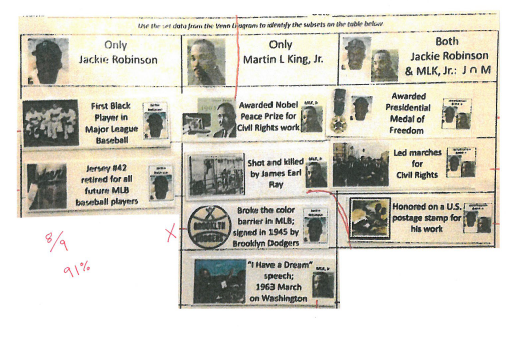 The student was given cut-out phrases and pictures which describe qualities or accomplishments of Jackie Robinson, Martin Luther King Jr., or both men. In the third column of this chart, the student identified the intersection of the two sets (the three actions or awards which involved both men).
28
HS Mathematics Example
Course Option 1 – Coordinate Algebra -  Math Entry 1
Algebra (Includes Number and Quantity)
Course Option 2 – Algebra I -  Math Entry 1
Equations
29
Sample Evidence
The student was asked to solve three linear equations. 
#1 You have 8 cupcakes. How many more cupcakes do you need so everyone in your class can have one cupcake? There are 15 students in your class. 
#2 There are 6 chairs at your table in the cafeteria. If you sit on one of the chairs, how many chairs are left for other students?
#3  You have saved $7. The gift you want to buy for your friend costs $12. How much more money do you need to save?

Note that it is not necessary for a student to create an equation to satisfy the requirement of this standard.

There are two other Algebra standards (A.CED.1 and A.CED.2) which say “create equations….” If either of those standards is chosen for assessment, it will be necessary for the student to create an equation in each task.
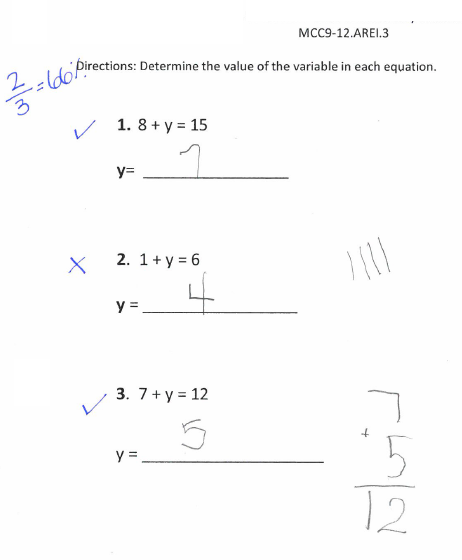 30
HS Mathematics Example
Course Option 1 – Analytic Geometry -  Math Entry 2
Congruence and Similarity
Course Option 2 – Geometry -  Math Entry 2
Congruence and Similarity
31
Sample Evidence
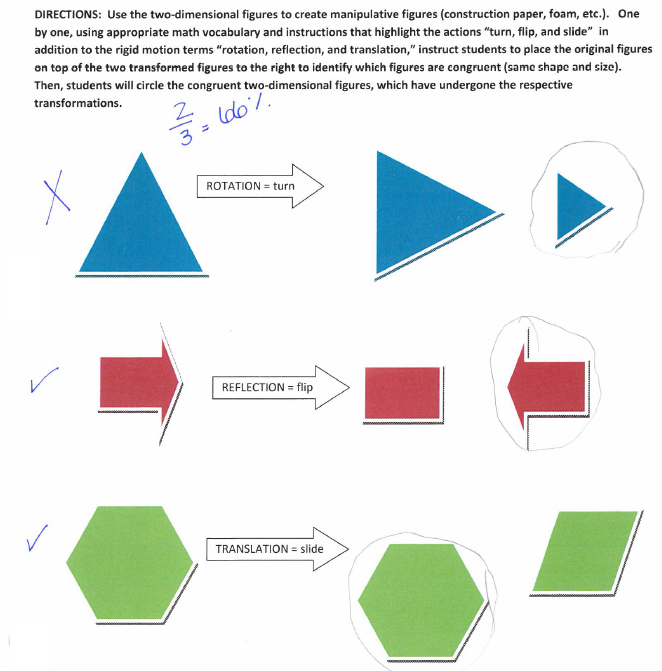 The student was asked to choose which one of two figures represents a rotation, reflection, and transformation.
32
[Speaker Notes: .]
HS Mathematics Example
Course Option 1 – Analytic Geometry -  Math Entry 2
Congruence and Similarity
Course Option 2 – Geometry -  Math Entry 2
Congruence and Similarity
33
Sample Evidence
The student was given three sets of figures and was asked to identify each of them as a translation, reflection or rotation. The teacher added the words “slide,” “flip,” and “turn” to the answer choices to help the student recognize which rigid motion was the correct choice.
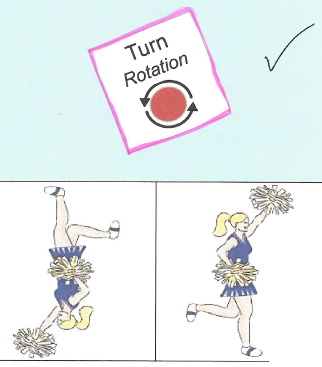 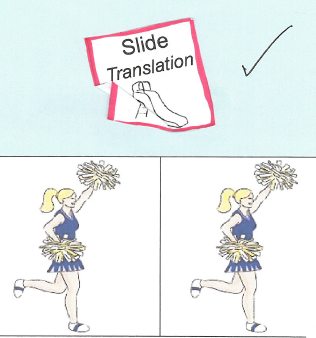 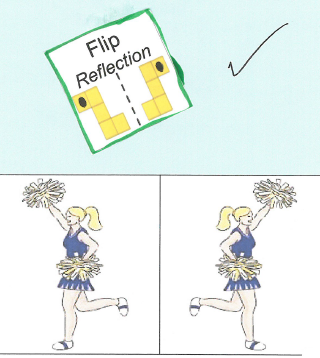 34
HS Mathematics Example
Course Option 1 – Coordinate Algebra -  Math Entry 1
Algebra Connections to Statistics and Probability
Course Option 2 – Algebra I -  Math Entry 1
Algebra Connections to Statistics and Probability
35
Sample Evidence
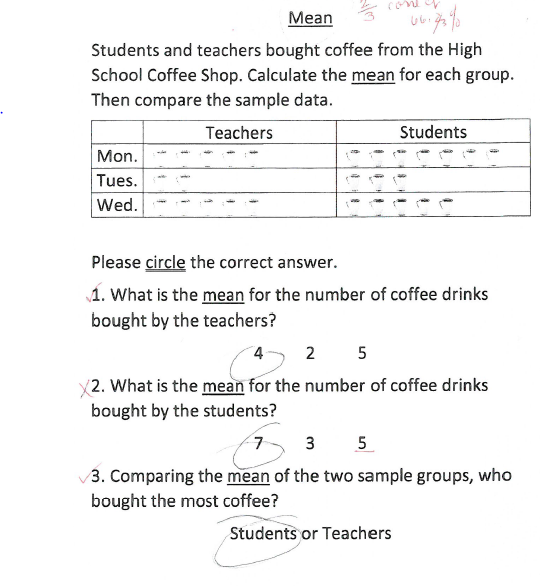 The student was given data about coffee purchases by students and teachers. The student was asked to calculate the mean number of coffee drinks bought by the two groups. The student was also asked which of the two groups bought more coffee.
36
HS Mathematics Example
Course Option 1 – Coordinate Algebra -  Math Entry 1
Functions
Course Option 2 – Algebra I -  Math Entry 1
Functions
37
Sample Evidence – page 1 of 2
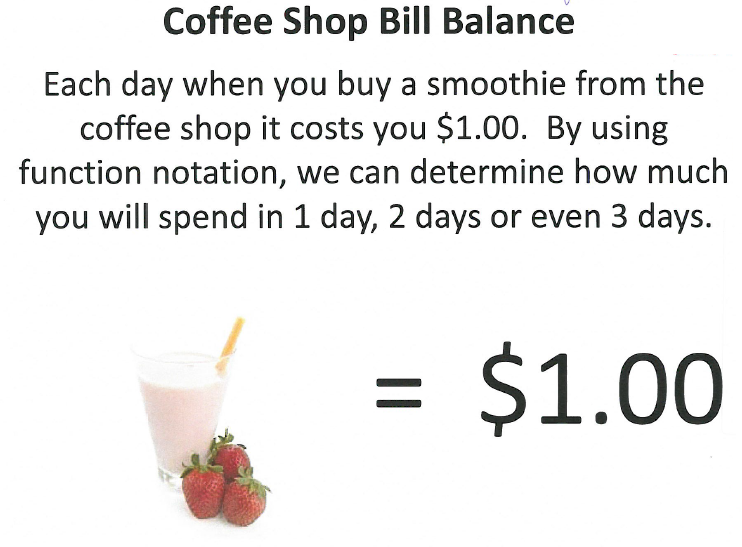 The student was given a word problem and was told to use function notation to determine how much smoothies will cost over a period of three days.
38
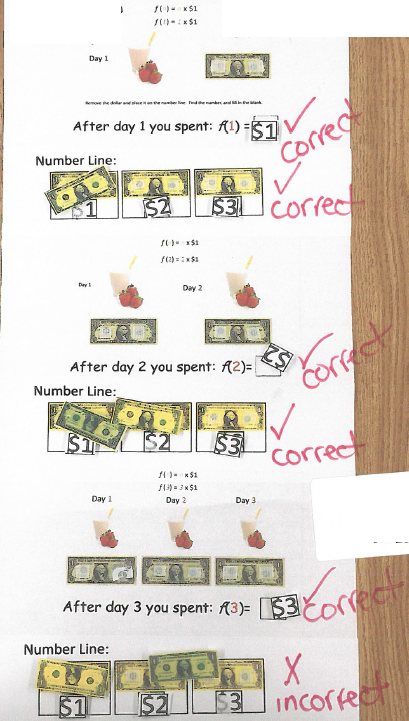 Sample 
Evidence – page 2 of 2
The student was given a laminated worksheet and was asked to use manipulatives to make the calculations.
39
Contact Information
Questions about how to administer the GAA? 
GaDOE Assessment Administration Division 
(800) 634-4106

Deborah Houston, Assessment Specialist
(404) 657-0251 
dhouston@doe.k12.ga.us
40
Contact Information
Need information about access to the state-mandated content standards for students with significant cognitive disabilities?

Kayse Harshaw, Division for Special Education Services
(404) 463-5281  
sharshaw@doe.k12.ga.us         
kharshaw@doe.k12.ga.us
41
Contact Information
Questions About Materials, Distribution, or Collection?

Questar’s GAA Customer Service
(866) 997-0698
GA@QuestarAI.com
42
Webinar Survey
We Want your Feedback!  
Please use the below link to provide feedback regarding this GAA training session.
http://gadoe.org/surveys/AsAc-H8PBVZM
43